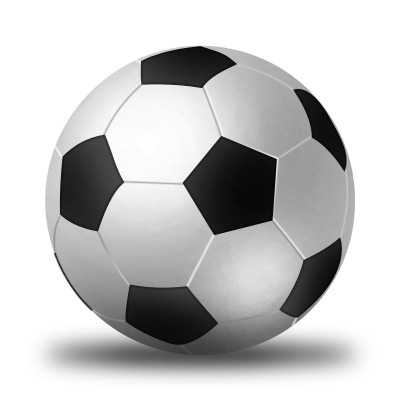 Leyfisreglugerð útgáfa 4.2
Áhersluatriði vegna yfirferðar á fjárhagslegum þáttum
Janúar 2020
Athugasemdir og ábendingar
Öll félög þurfa að skila ársreikningi m.v. sniðmát KSÍ
Óþarfi að skila öðrum útgáfum – þær verða ekki notaðar við yfirferð
Gæta þess að sniðmát KSÍ sé ársreikningur sem endurskoðandi áritar
Sundurliðun á styrkjum frá KSÍ/UEFA/FIFA er mikilvæg
Sniðmát ársreiknings
Ráðningarbréf
Staðfestingarbréf
Gögn ekki undirrituð
Töflur ekki fylltar út
Vantar mikið af gögnum í fyrstu yfirferð
Útistandandi kröfur/skuldir vegna leikmannaskipta stemma ekki á milli töflu og ársreiknings
og stundum ekki á milli félaga heldur…
Leikmannatöflur
Háar fjárhæðir oft ekki sundurliðaðar, heldur færðar sem:
Aðrar tekjur
Aðrar skammtímaskuldir
Aðrar skammtímakröfur
“Annað”
Undir vörumerki „Deloitte“ sameinast kraftar þúsunda sérfræðinga sem starfa hjá sjálfstæðum félögum um allan heim við að veita viðskiptavinum þjónustu á sviði endurskoðunar, ráðgjafar, fjármála, áhættustjórnunar og skattamála. Þessi félög eru aðilar að Deloitte Touche Tohmatsu Limited (DTTL), sem er breskt einkahlutafélag (private company limited by guarantee). Hvert aðildarfélag veitir þjónustu á tilteknu landssvæði og er bundið þeim lögum og fagreglum sem þar gilda. Félagið DTTL innir ekki af hendi þjónustu til viðskiptavina. DTTL og aðildarfélög þess eru aðskildir og sérgreindir lögaðilar sem ekki geta skuldbundið hvert annað. DTTL og aðildarfélög þess bera eingöngu ábyrgð á eigin gjörðum eða vanrækslu en ekki á aðgerðum hvers annars. Hvert aðildarfélag DTTL er skipulagt í samræmi við innlend lög, reglugerðir, viðskiptavenju og aðra þætti, og getur veitt sérfræðiþjónustu á starfssvæði sínu í gegnum dótturfélög, tengd félög, og/eða önnur félög.
Deloitte veitir bæði opinberum aðilum og einkafyrirtækjum í fjölmörgum atvinnugreinum endurskoðunar-, skatta-, ráðgjafar- og fjármálaþjónustu. Alþjóðlegt sérfræðinet Deloitte tengir saman sérfræðinga í 150 löndum þannig að saman fari ítarleg staðbundin þekking og alþjóðleg hæfni, viðskiptavinum til hagsbóta. Hjá Deloitte starfa um 245.000 sérfræðingar sem stefna saman að því að veita ávallt framúrskarandi þjónustu. 
Þetta rit inniheldur almennar upplýsingar; með útgáfu þess eru aðilar að sérfræðineti Deloitte, þ.e. Deloitte Touche Tohmatsu Limited, aðildarfélög þess eða samstarfsfélög, ekki að veita sérfræðiráðgjöf eða þjónustu. Ráðfærðu þig við fagaðila áður en þú tekur ákvörðun eða grípur til aðgerða sem gætu haft áhrif á fjármál þín eða viðskipti. Enginn aðili í sérfræðineti Deloitte skal gerður ábyrgur fyrir tjóni sem kann að verða hjá þeim sem reiðir sig á þetta rit.

© 2020 Deloitte ehf.